Each of the images is a random sample taken from a population of beetles.
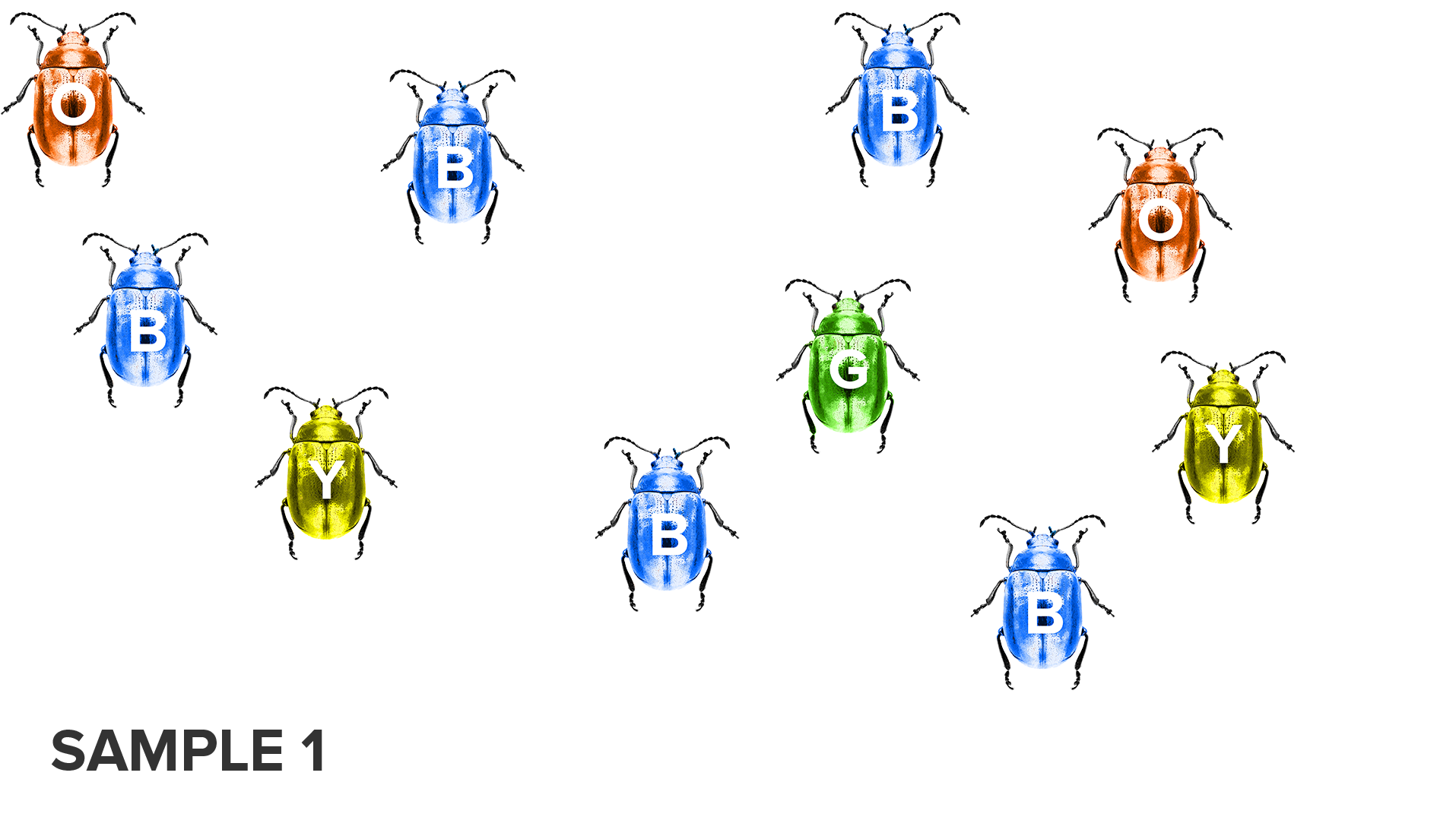 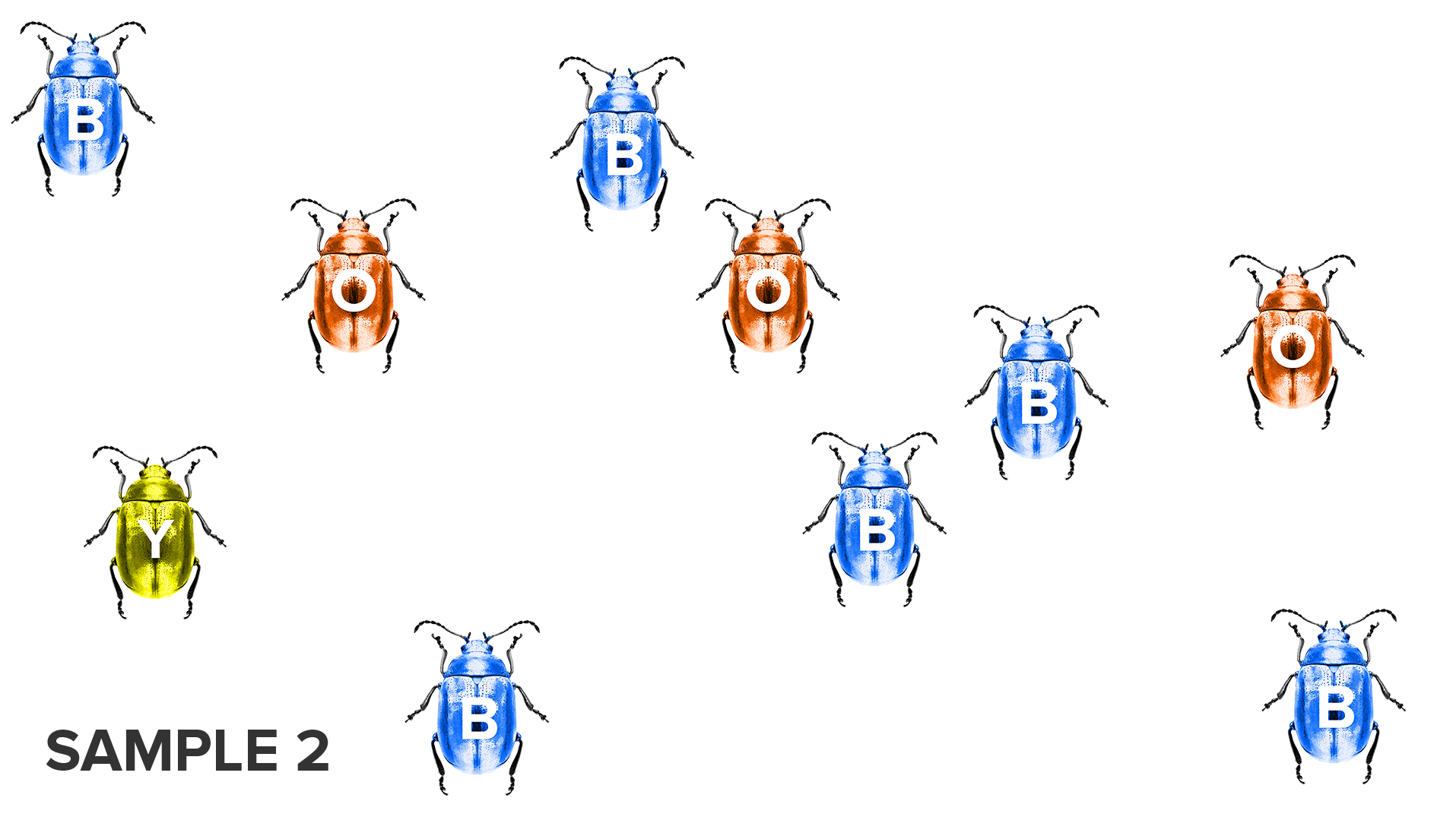 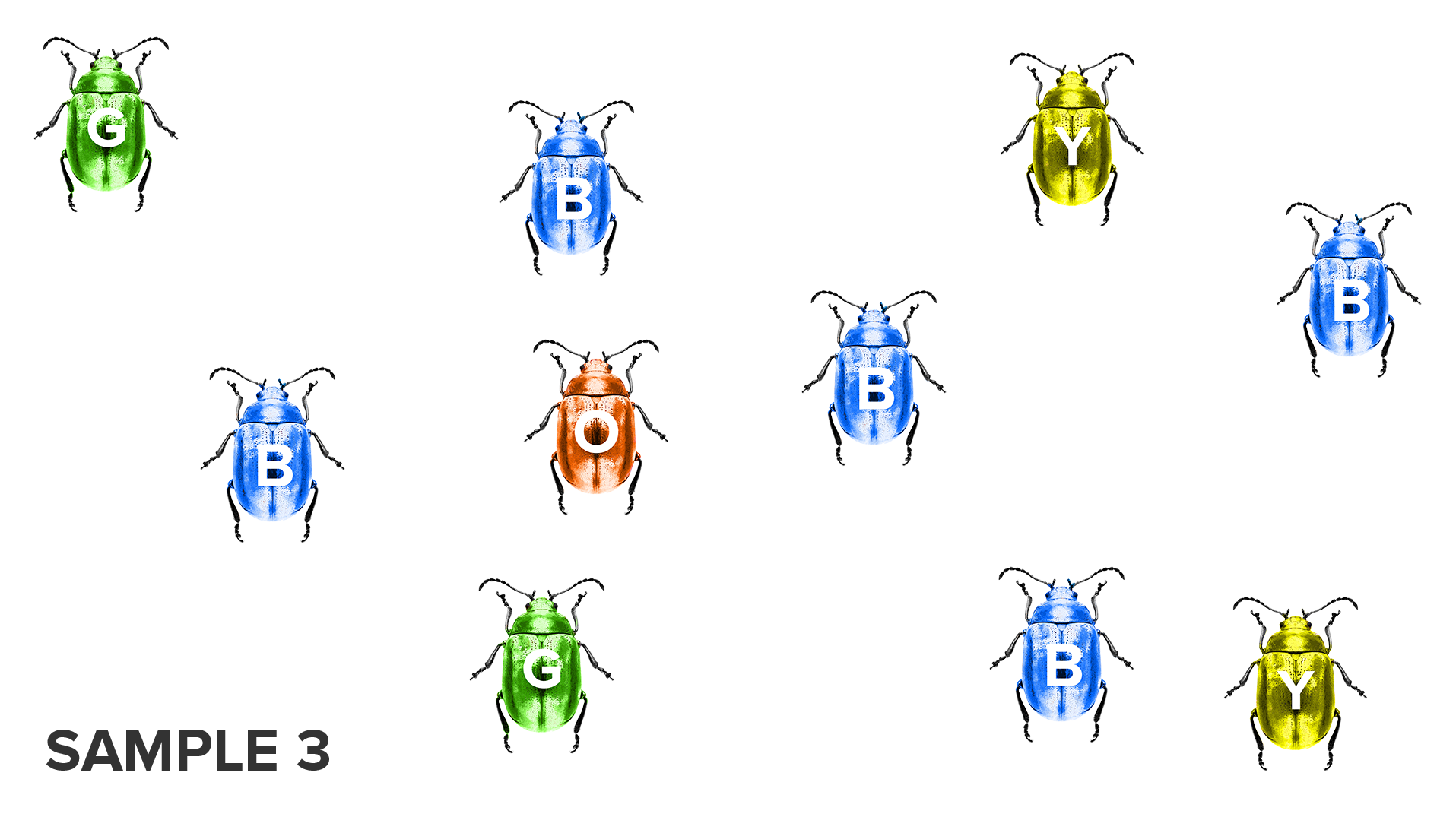 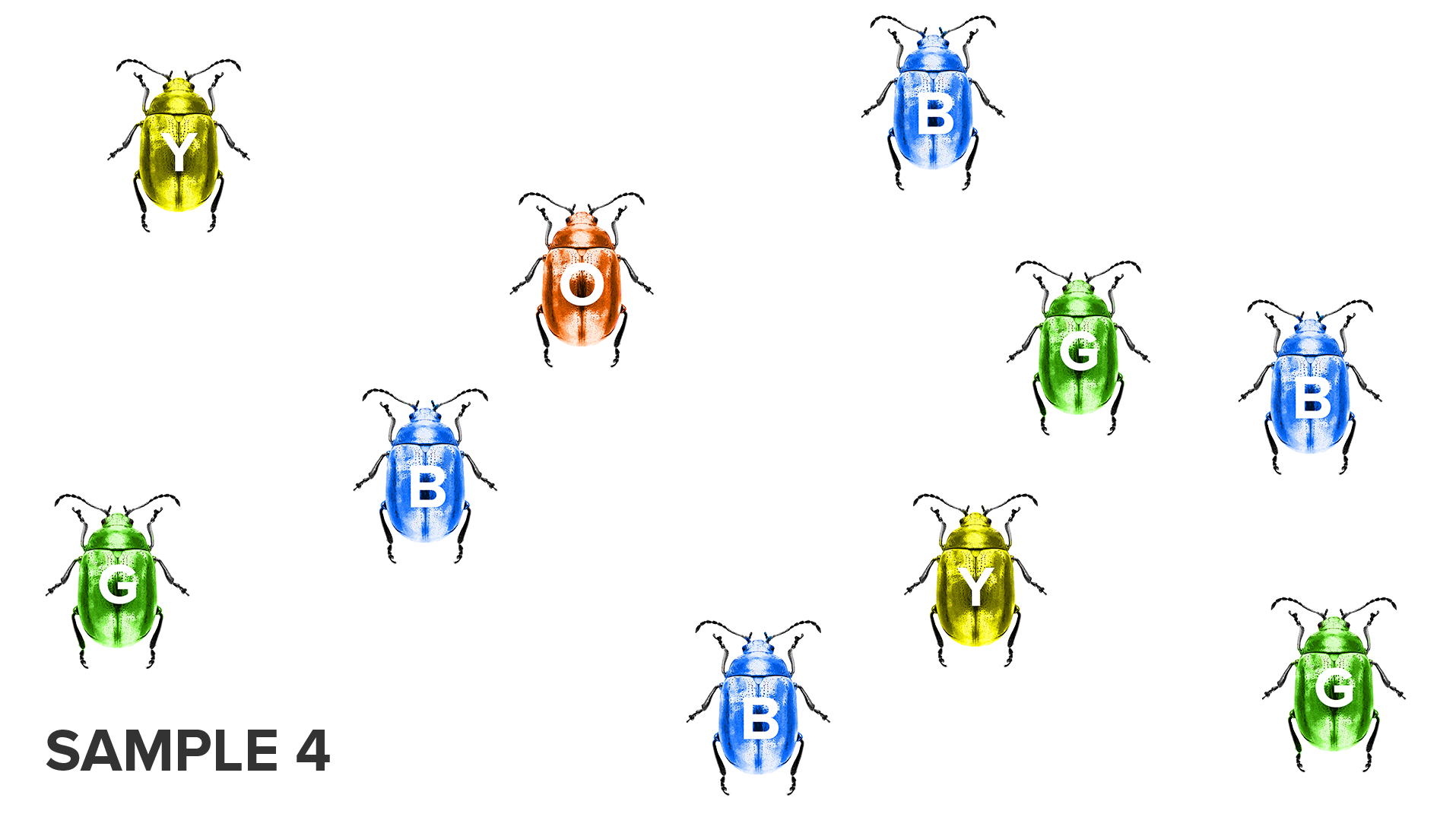 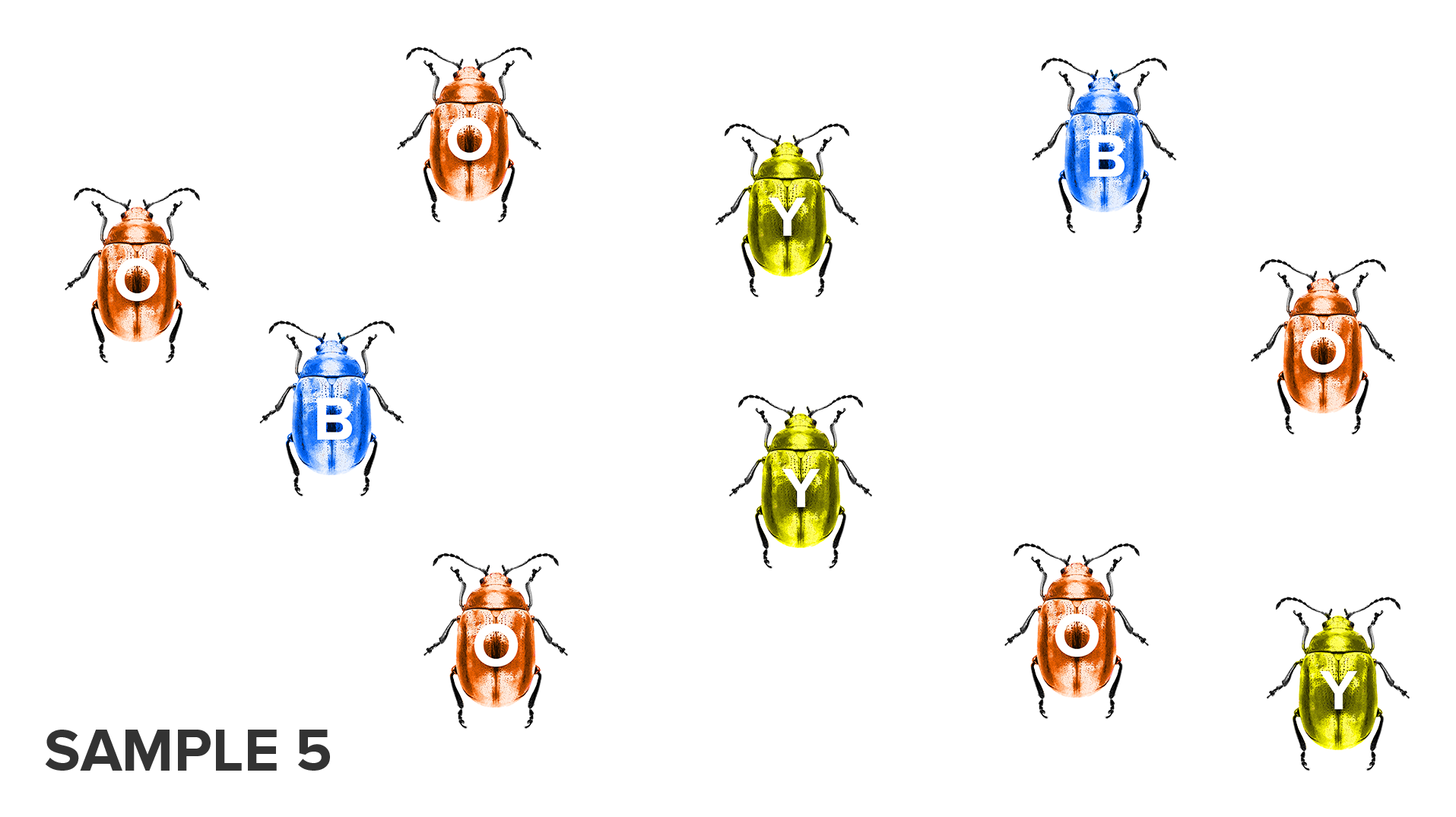 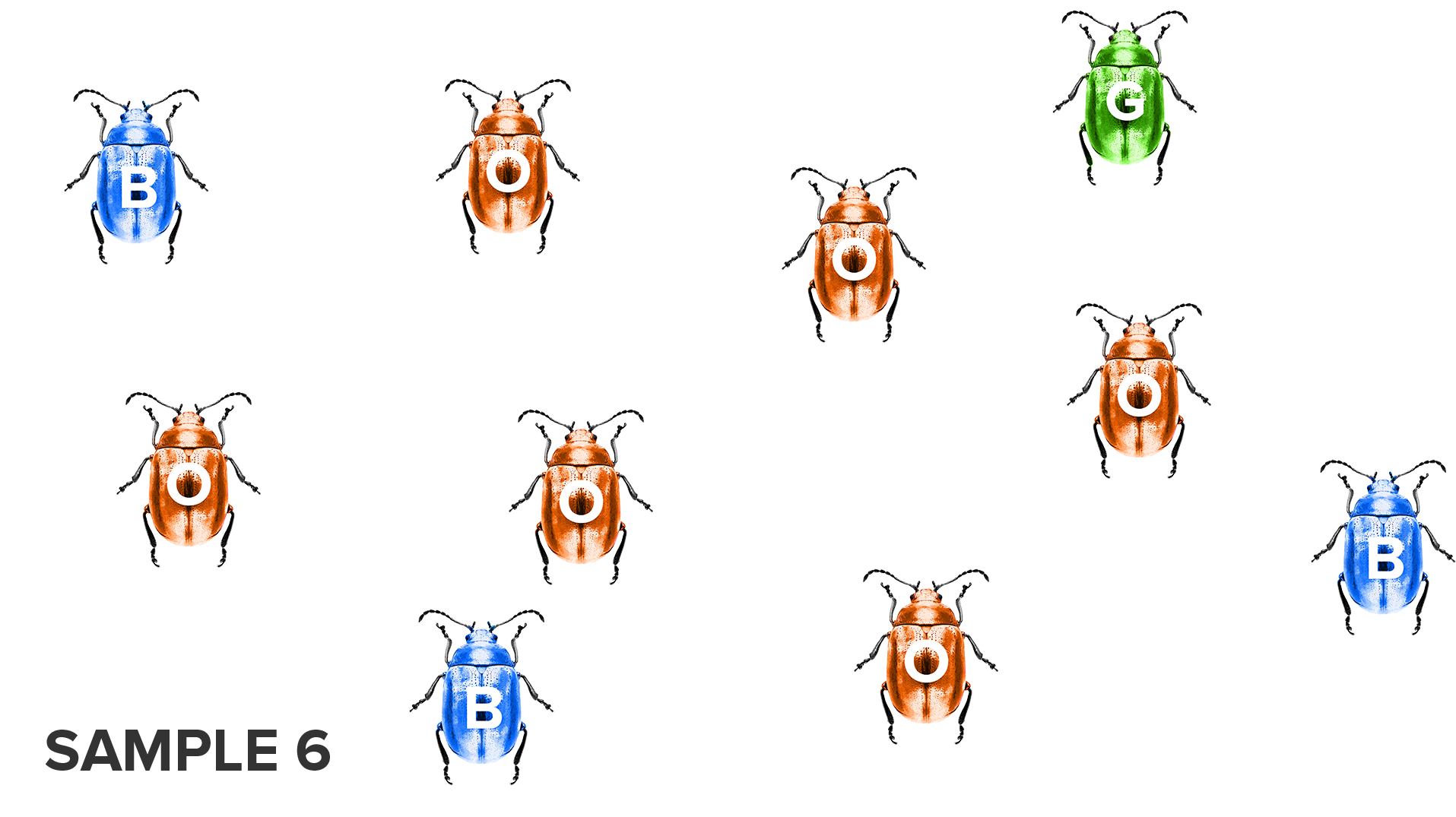 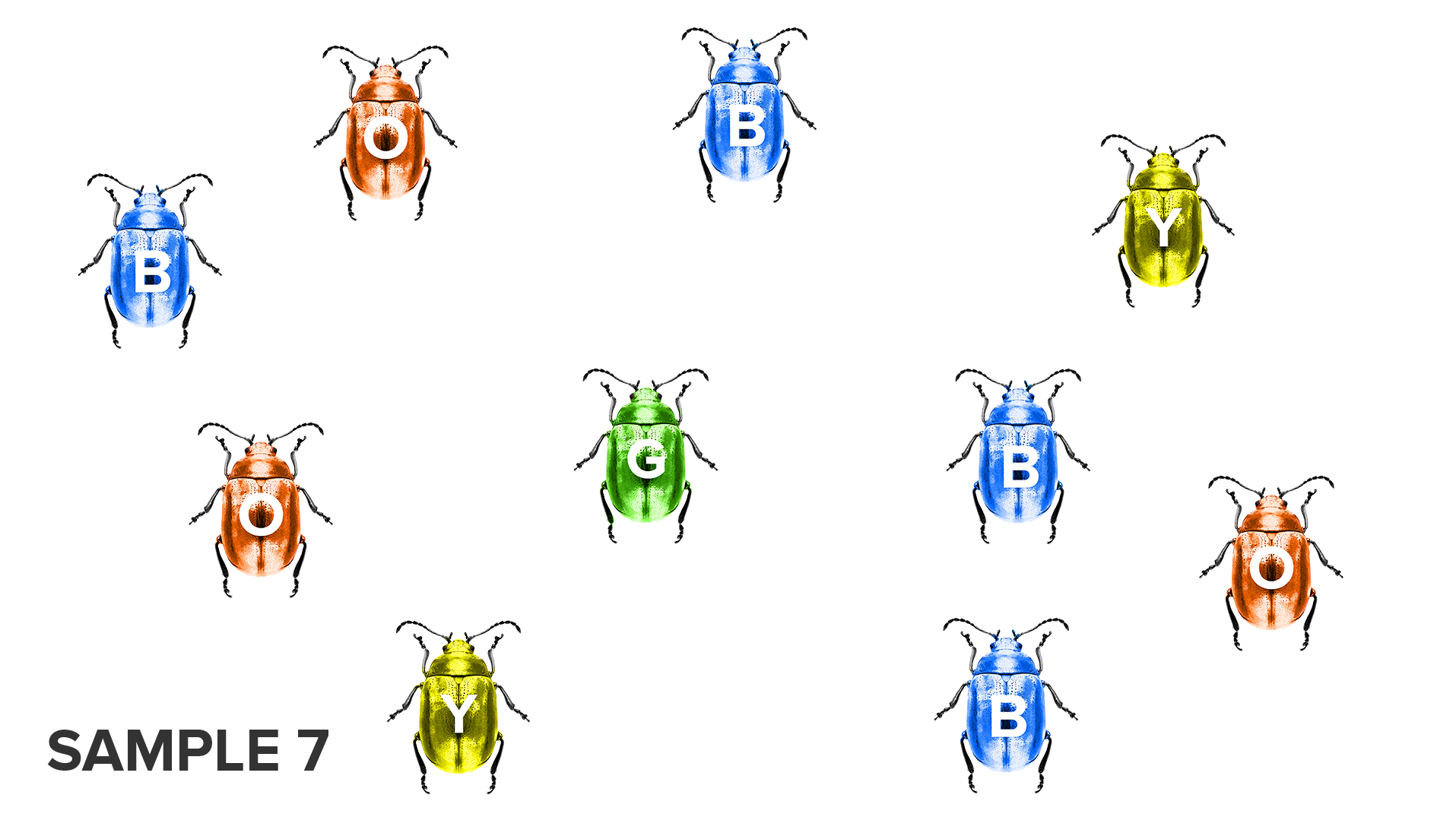 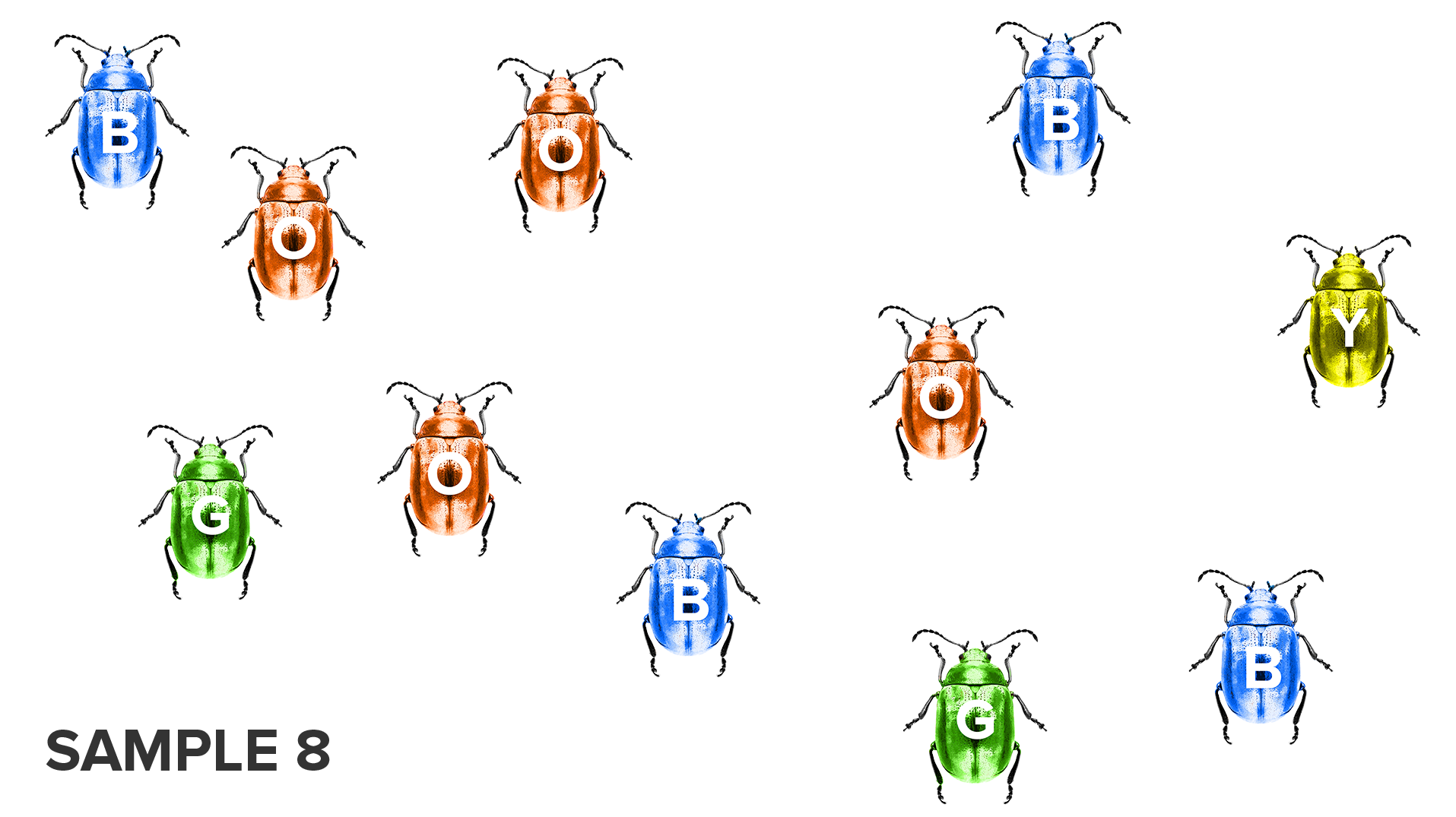 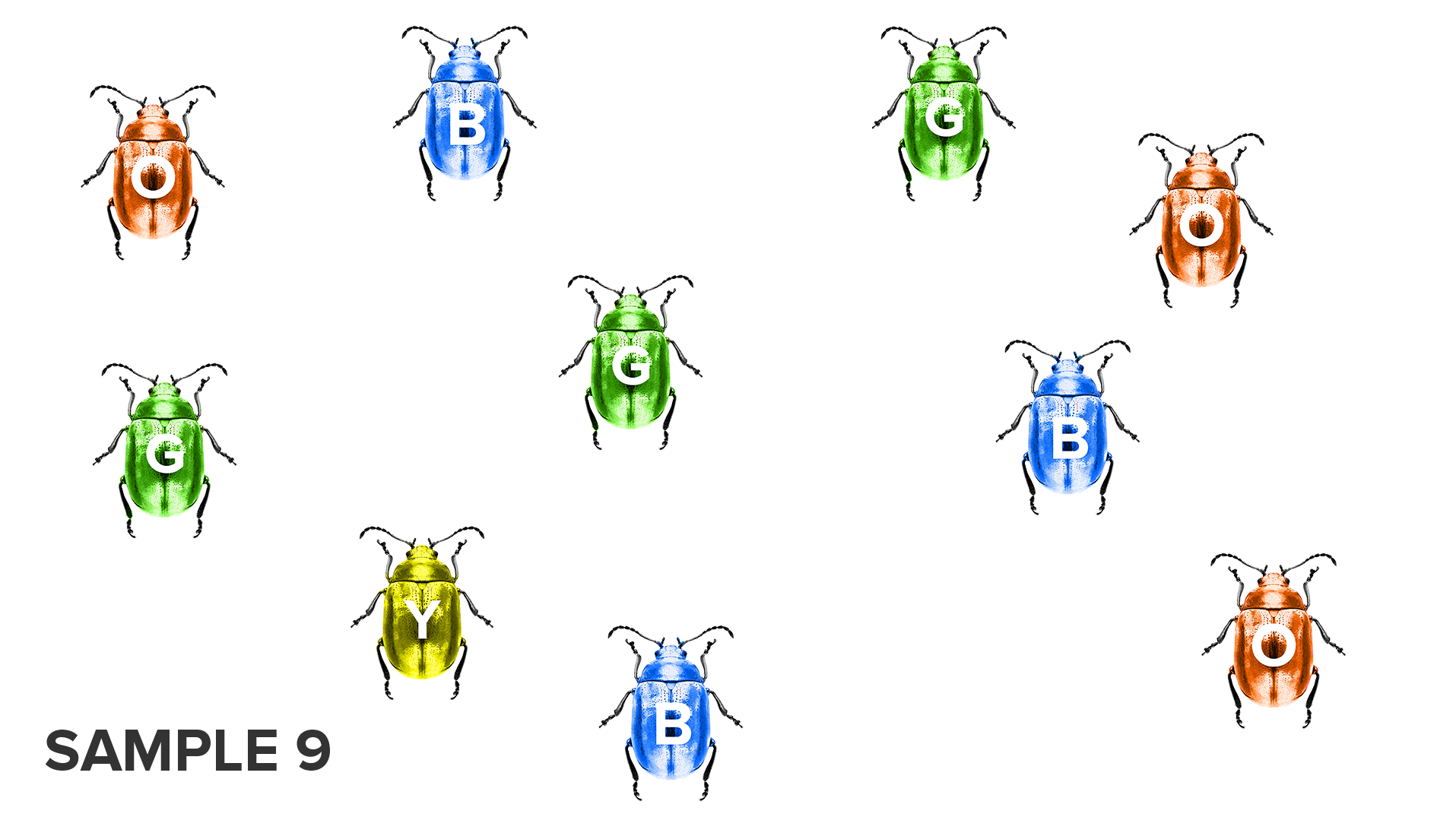 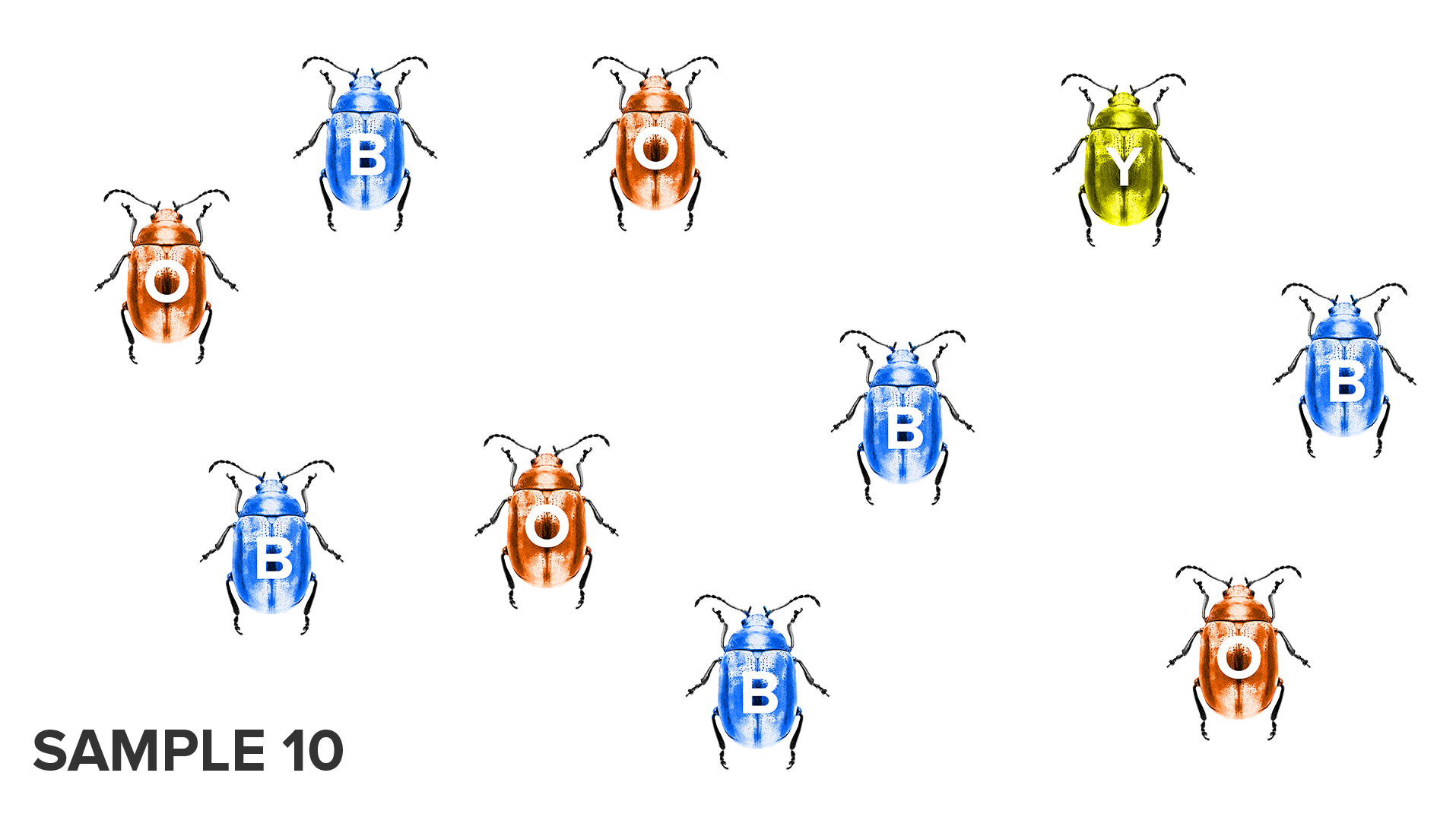 THE NEXT SLIDE IS THE POPULATION BREAKDOWN.

SHOULD BE VIEWED
AFTER THE ACTIVITY
POPULATION BREAKDOWN
TOTAL # BEETLES= 100
ORANGE=31
GREEN=13
YELLOW=15
BLUE=41